Tuần 15
GV dạy: Bùi Thị Luận
Thứ năm ngày 19 tháng 12 năm 2024
TOÁN
Tiết 74: Thương có chữ số 0 (Tiết 2)
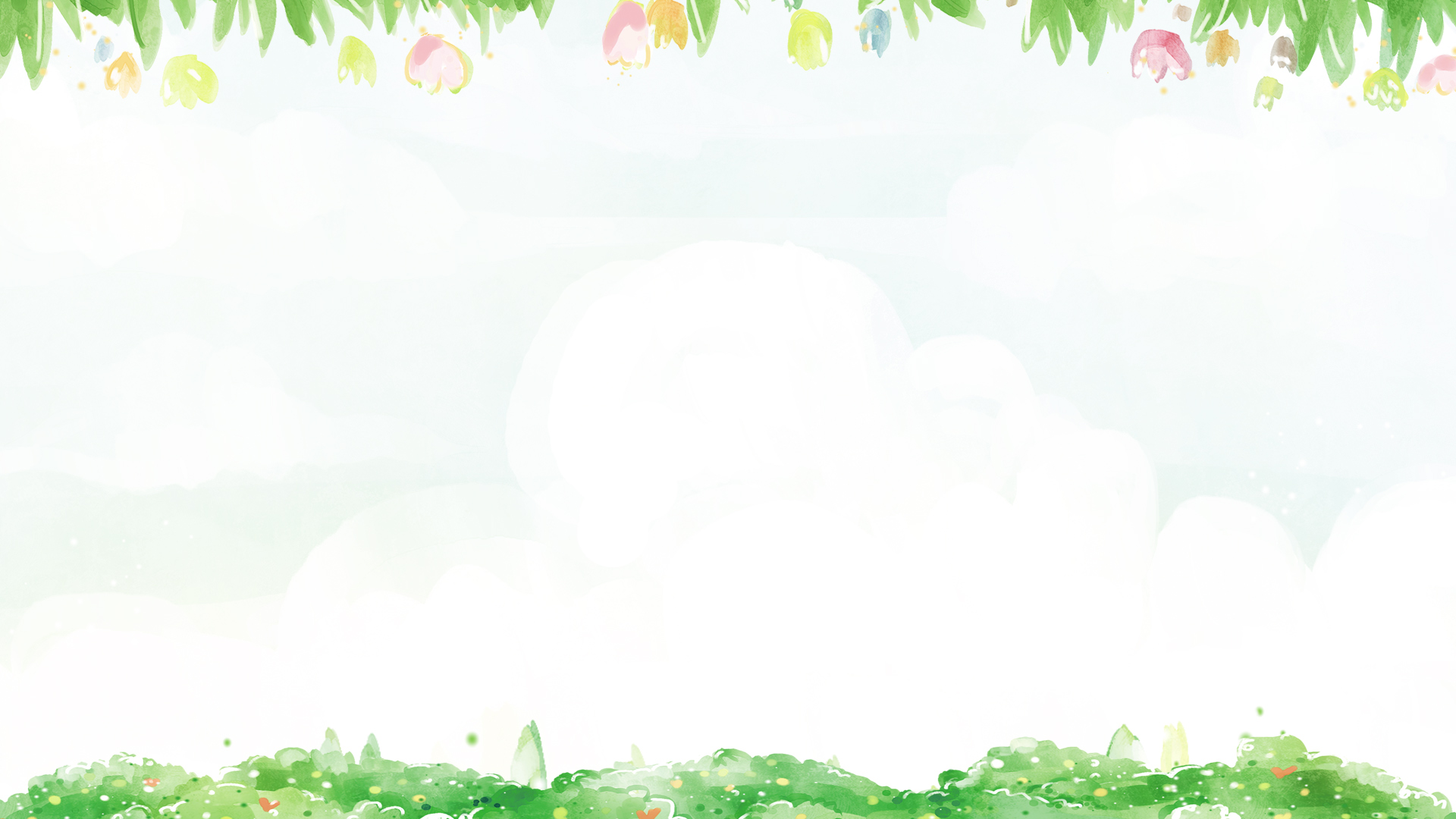 I. YÊU CẦU CẦN ĐẠT:
- Vận dụng vào giải quyết một số tình huống gắn với thực tế.
- Phát triển năng lực lập luận, tư duy toán học và năng lực giao tiếp toán học
- NLtự chủ, tự học, NL giải quyết vấn đề và sáng tạo, NL giao tiếp và hợp tác.
- Có ý thức giúp đỡ lẫn nhau trong hoạt động nhóm để hoàn thành nhiệm vụ.
II. ĐỒ DÙNG DẠY HỌC:
- GV: SGK.
- HS: SGK, Vở
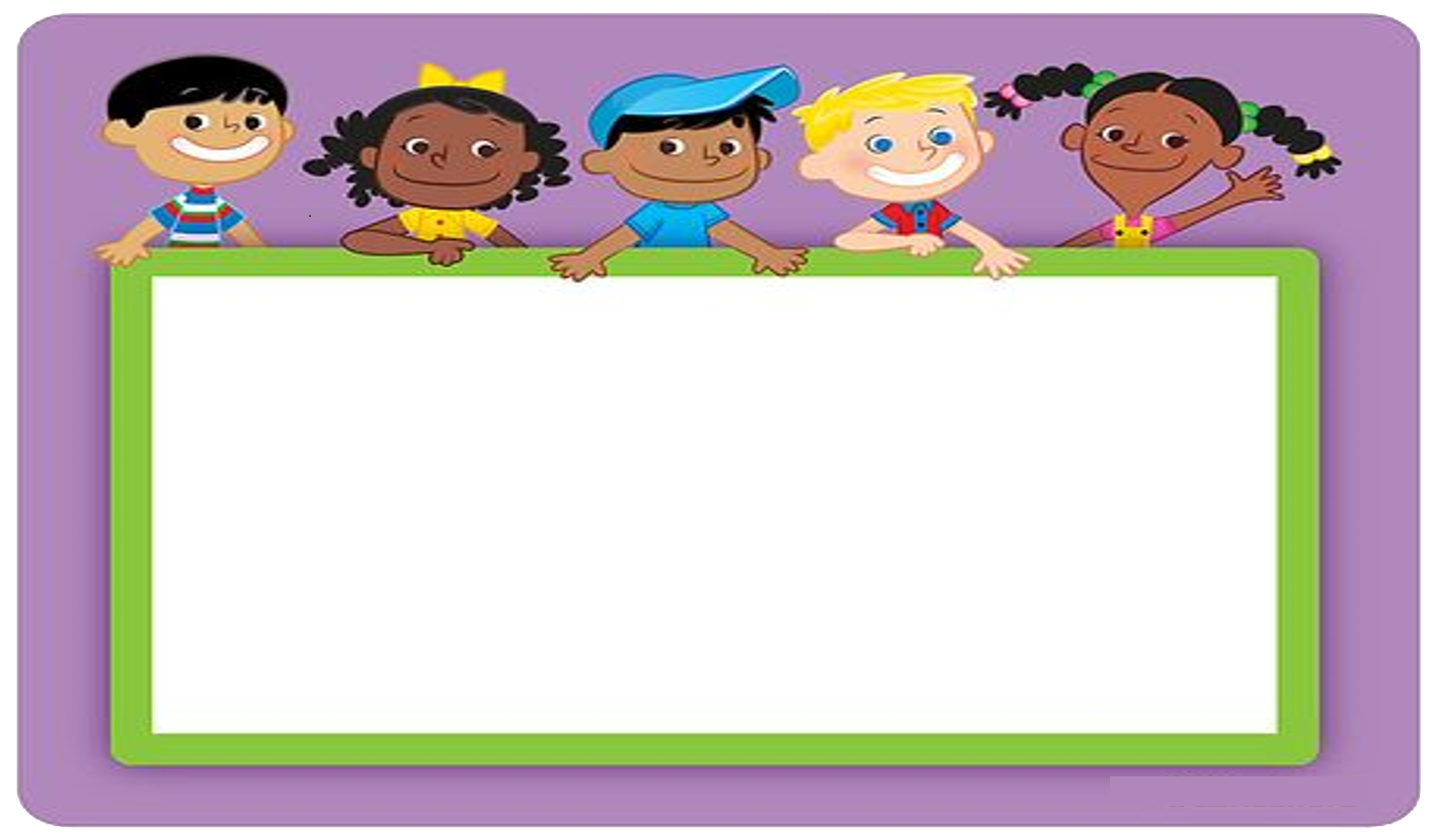 KHỞI ĐỘNG
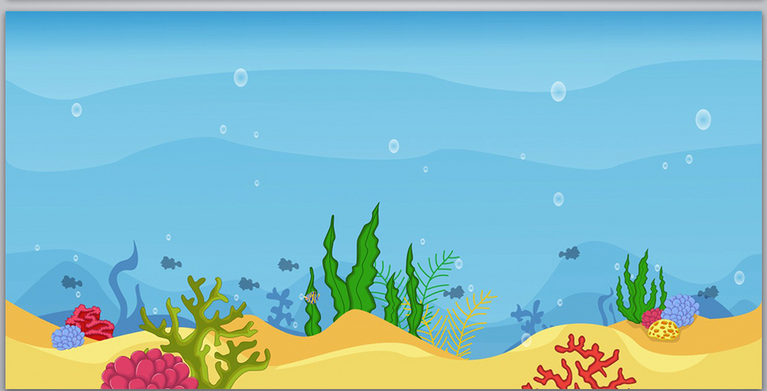 TRÒ CHƠI CÂU CÁ
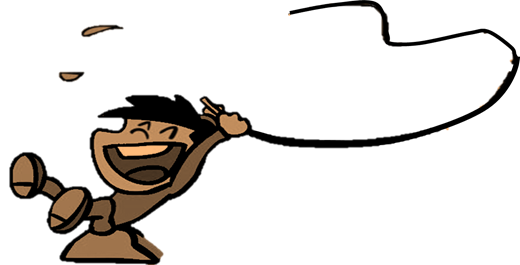 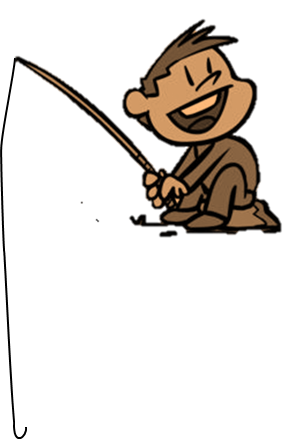 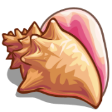 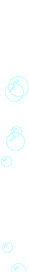 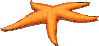 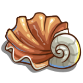 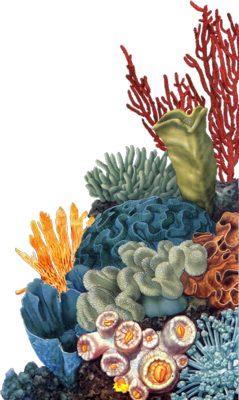 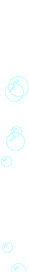 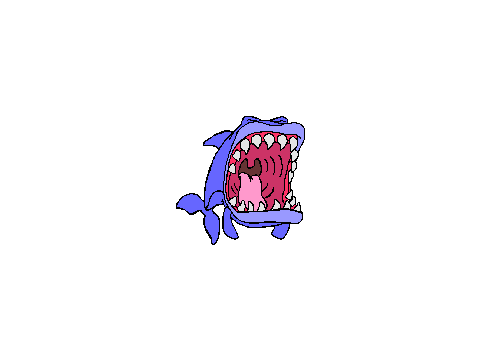 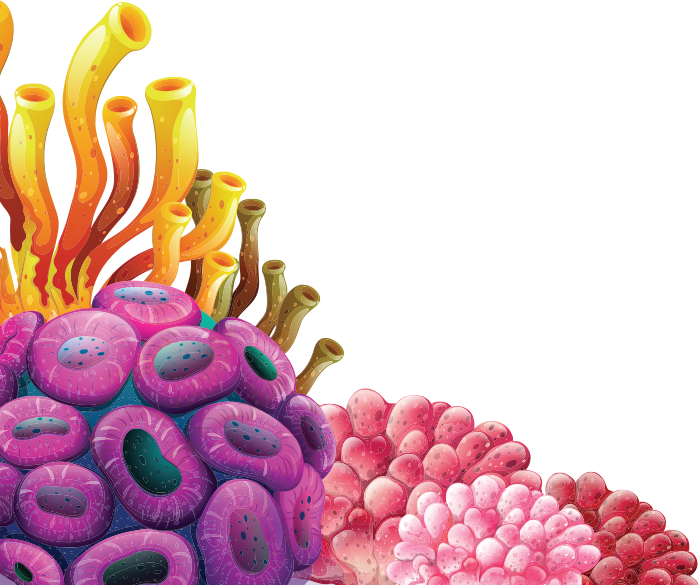 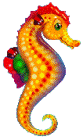 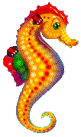 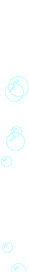 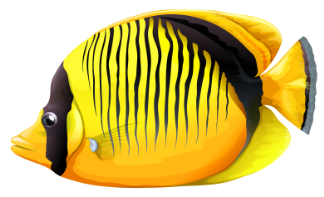 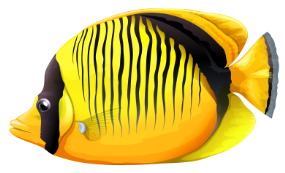 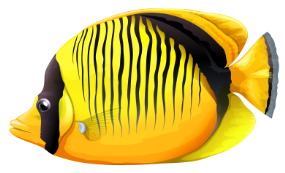 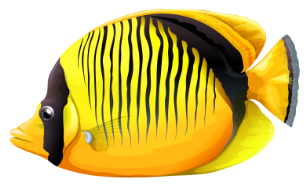 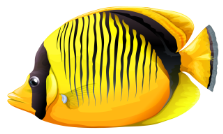 4
2
1
4
3
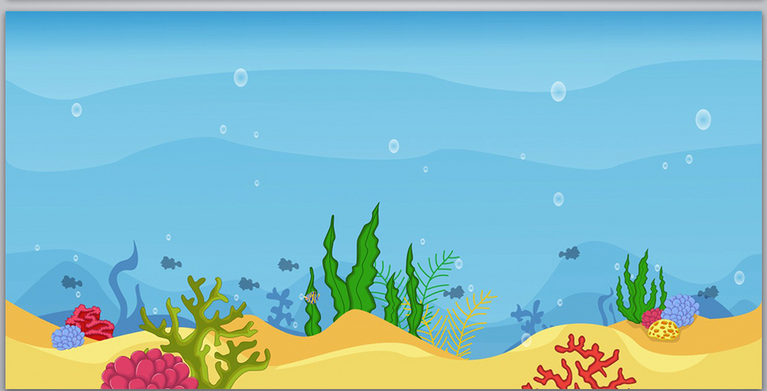 195 : 3 =
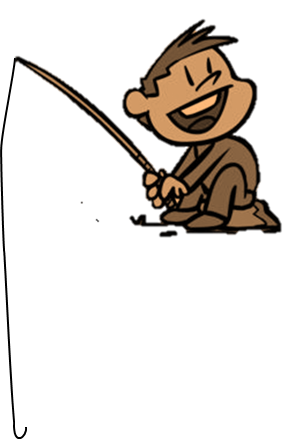 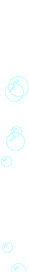 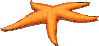 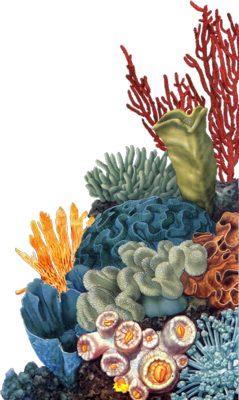 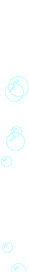 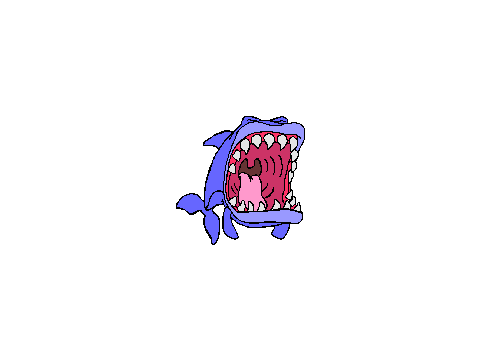 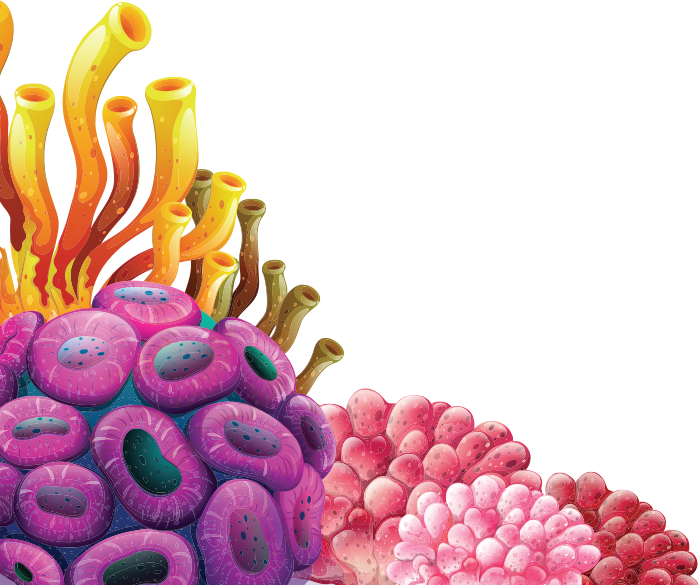 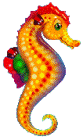 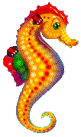 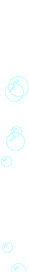 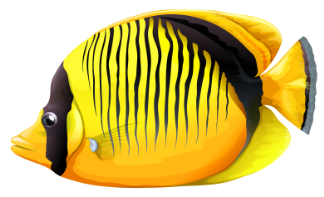 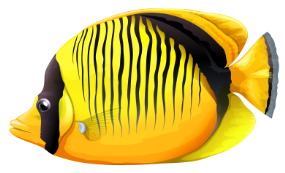 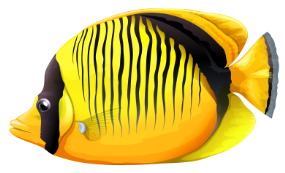 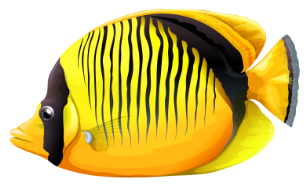 65
13
56
65
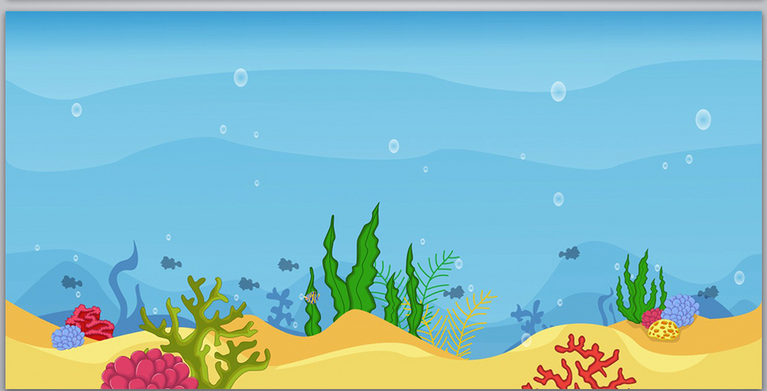 196 : 14
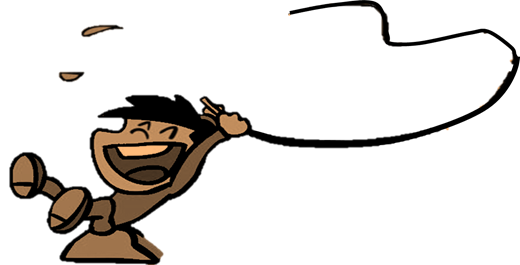 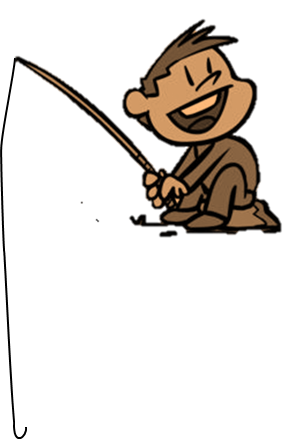 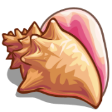 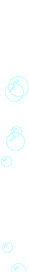 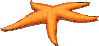 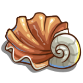 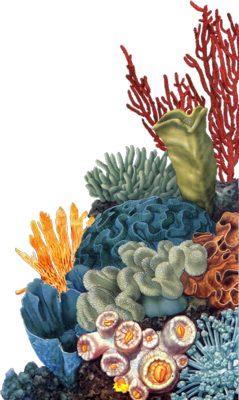 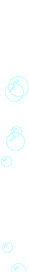 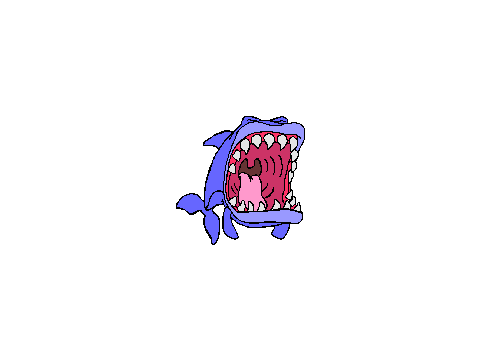 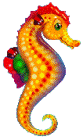 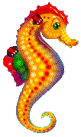 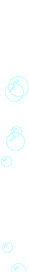 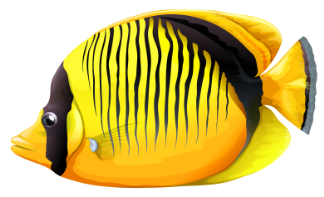 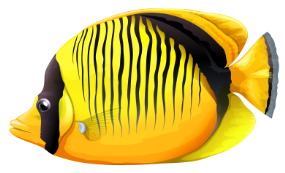 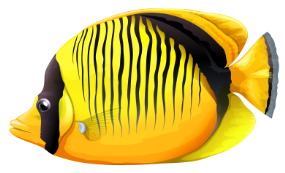 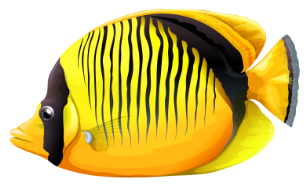 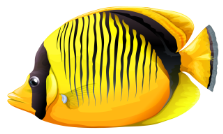 41
14
14
24
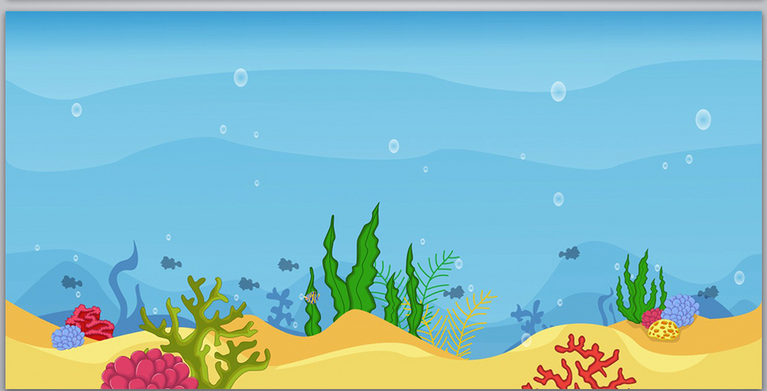 102 : 2 =
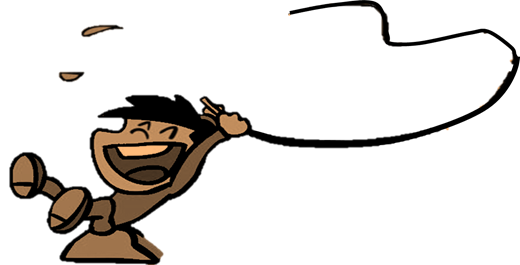 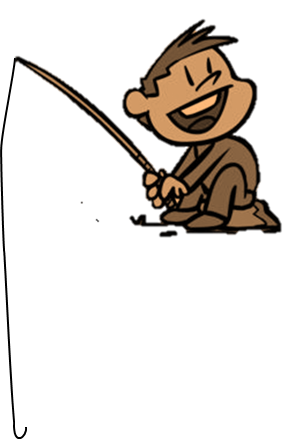 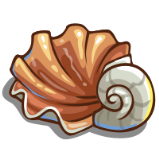 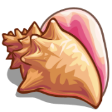 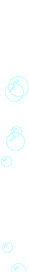 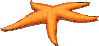 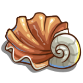 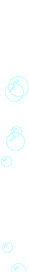 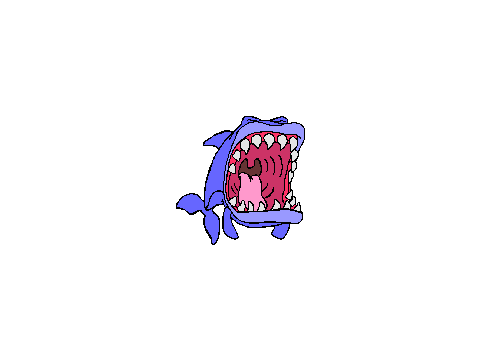 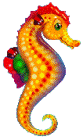 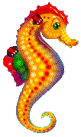 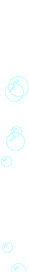 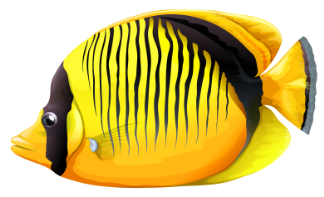 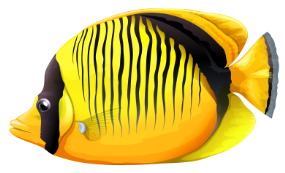 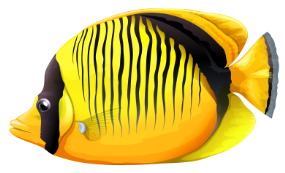 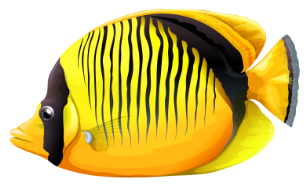 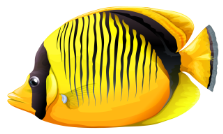 15
25
51
15
51
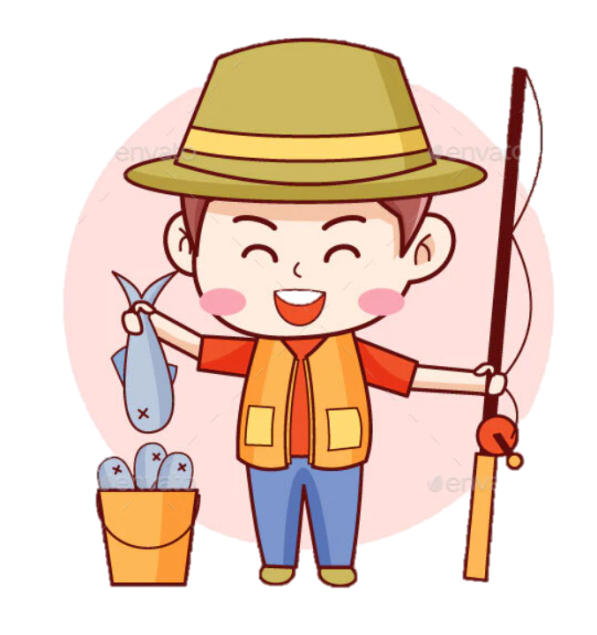 Cảm ơn 
các bạn thật nhiều!
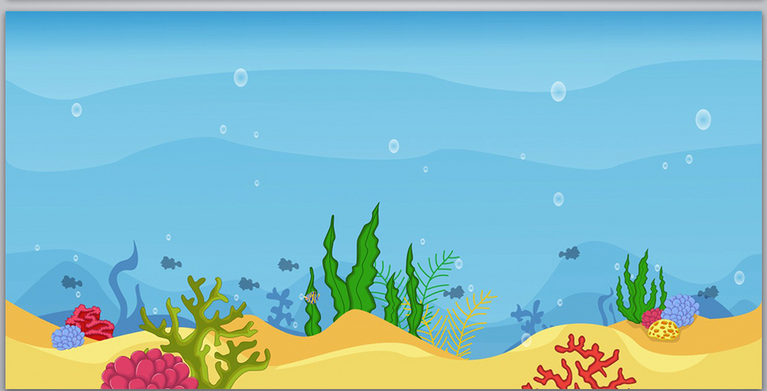 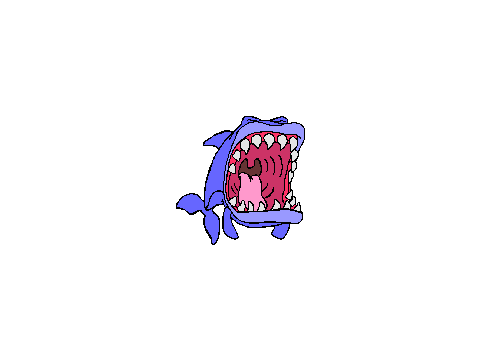 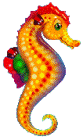 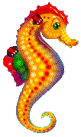 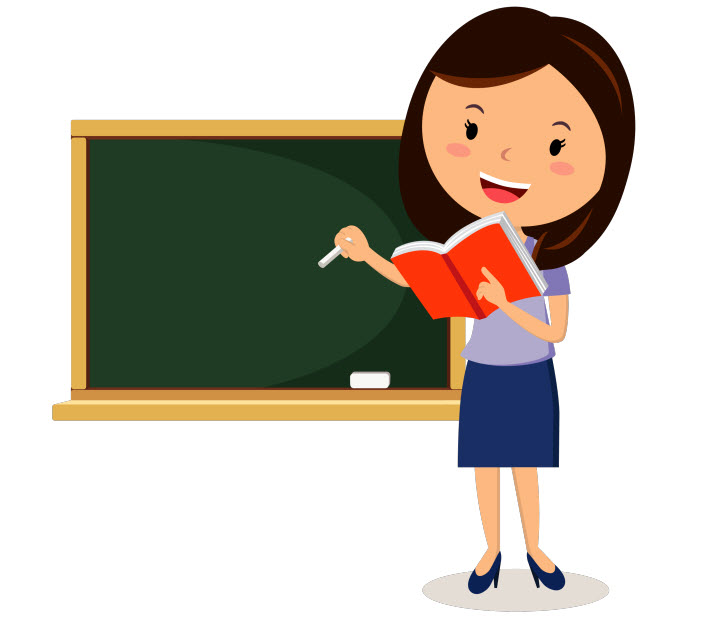 LUYỆN TẬP THỰC HÀNH
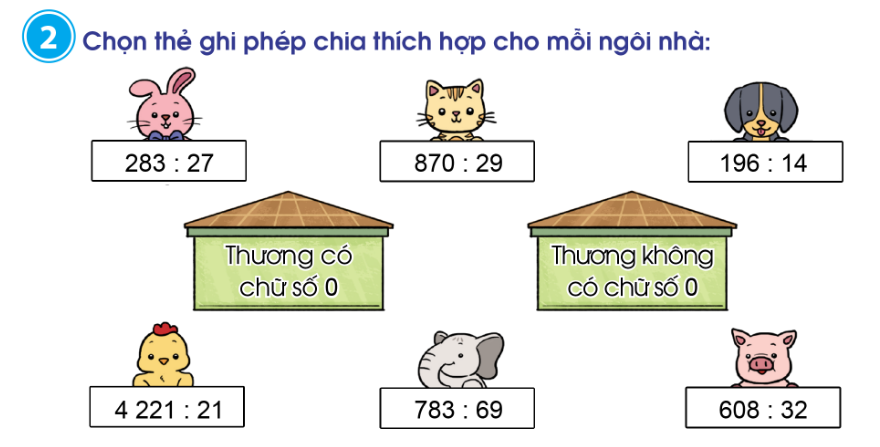 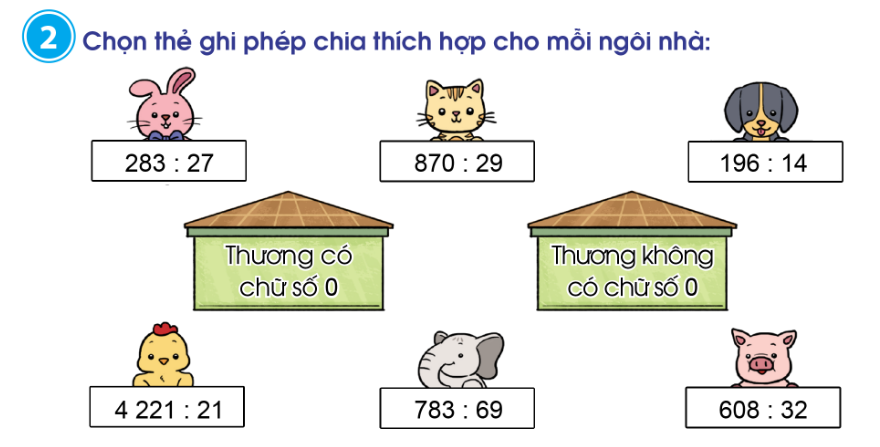 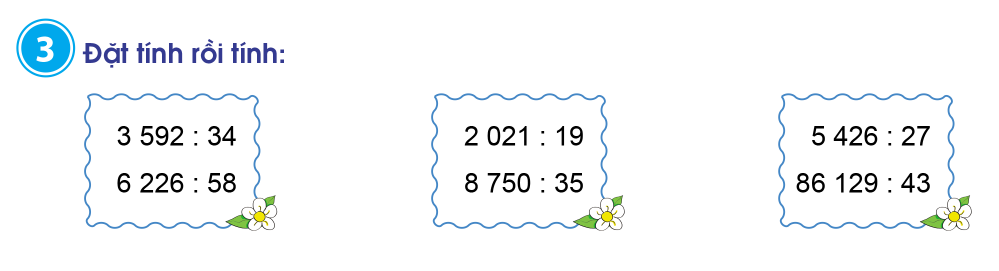 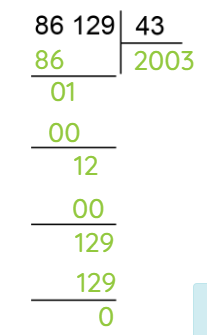 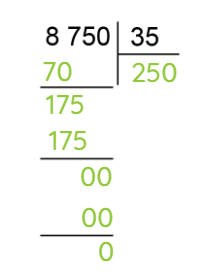 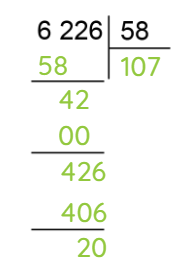 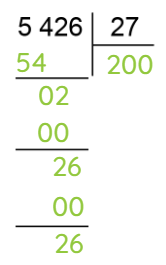 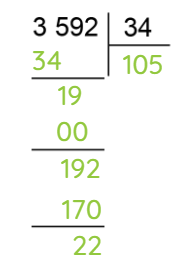 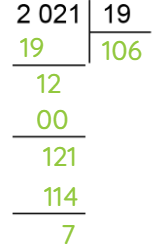 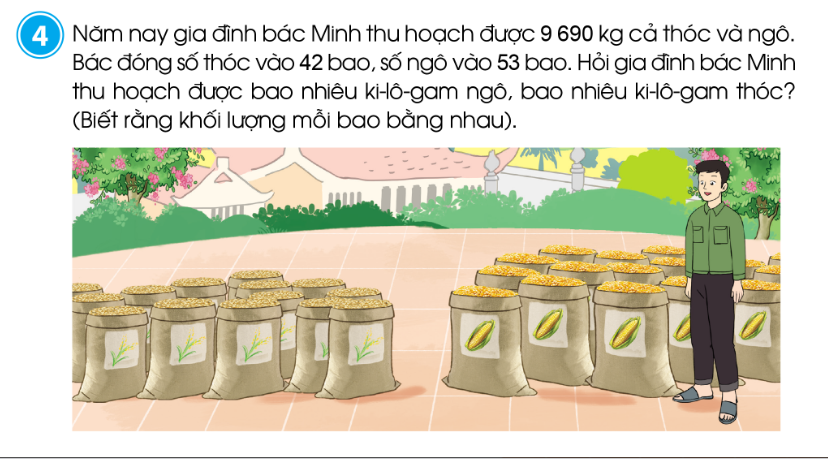 Trả lời: 

Số ki-lô-gam có trong 1 bao là : 
    9 690 : (42 + 53) = 102 (kg)
Số ki-lô-gam thóc gia đình bác thu hoạch là :
     102 x 42 = 4 284 (kg)
Số ki-lô-gam ngô gia đình bác thu hoạch là :
     102 x 53 = 5 406 (kg)
				Đáp số : 4 284 kg thóc
           				   5 406 kg ngô
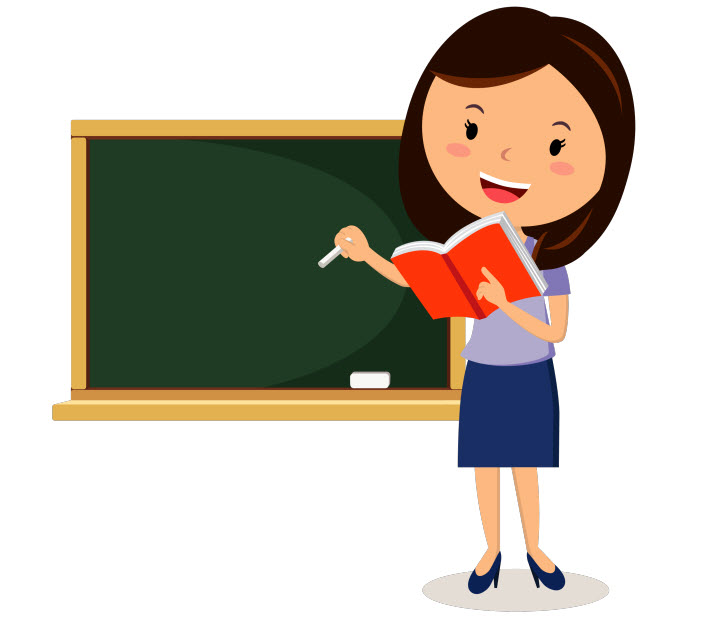 VẬN DỤNG
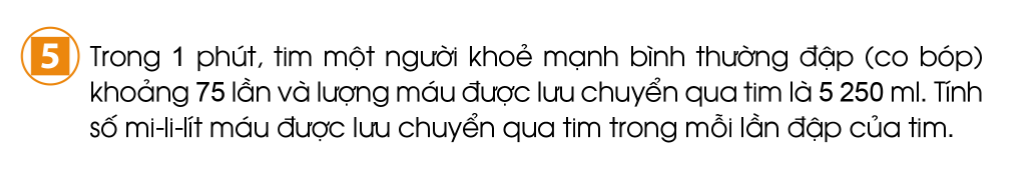 Trả lời: 
Số mi-li-lít máu được lưu chuyển là :
        5 250 : 75 = 70 (ml)
                       					Đáp số : 70 ml máu
ĐIỀU CHỈNH SAU TIẾT DẠY:
.............................................................................................................................
.........................................................................................................................................................................................................................................................
.............................................................................................................................


.
.